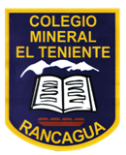 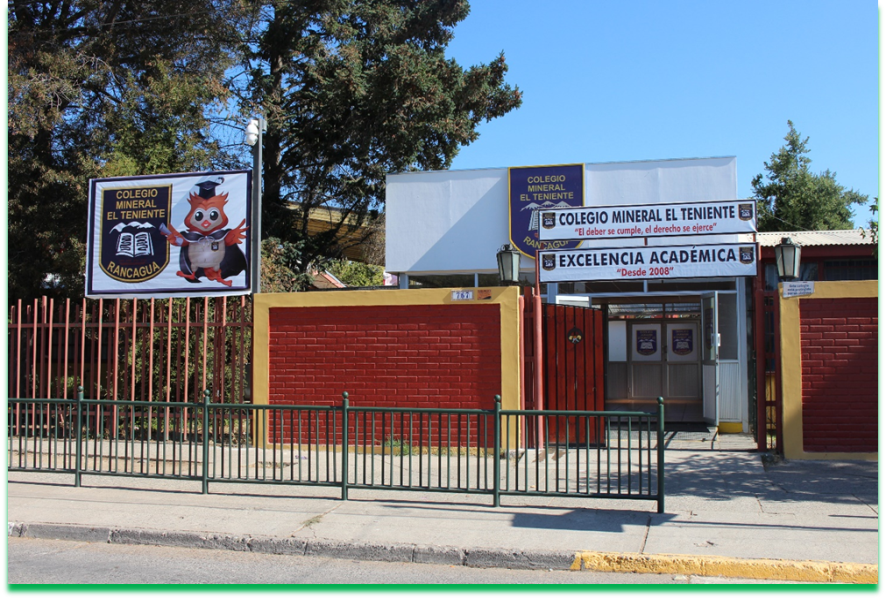 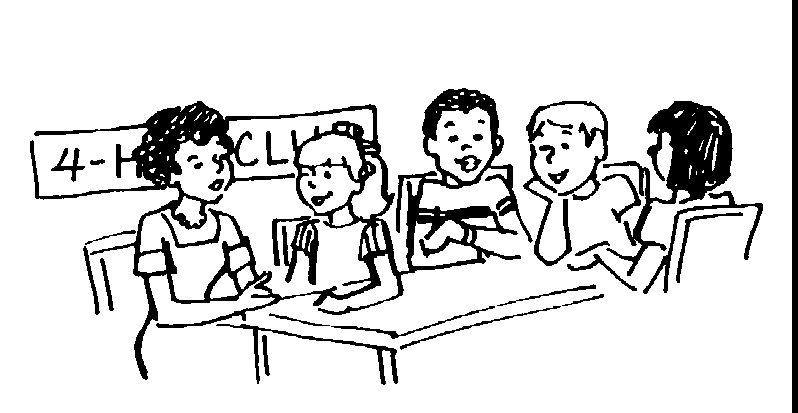 ASIGNATURA
RELIGIÓN
CLASE N° 18
Material de apoyo Guía N° 18 Religión	8° Básico
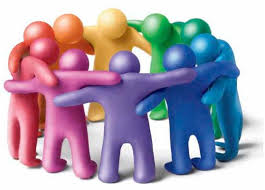 «UN PROYECTO DE VIDA»
O.A: Demostrar lo que es y la importancia del valor de escuchar para tener una buena comunicación y sana convivencia.
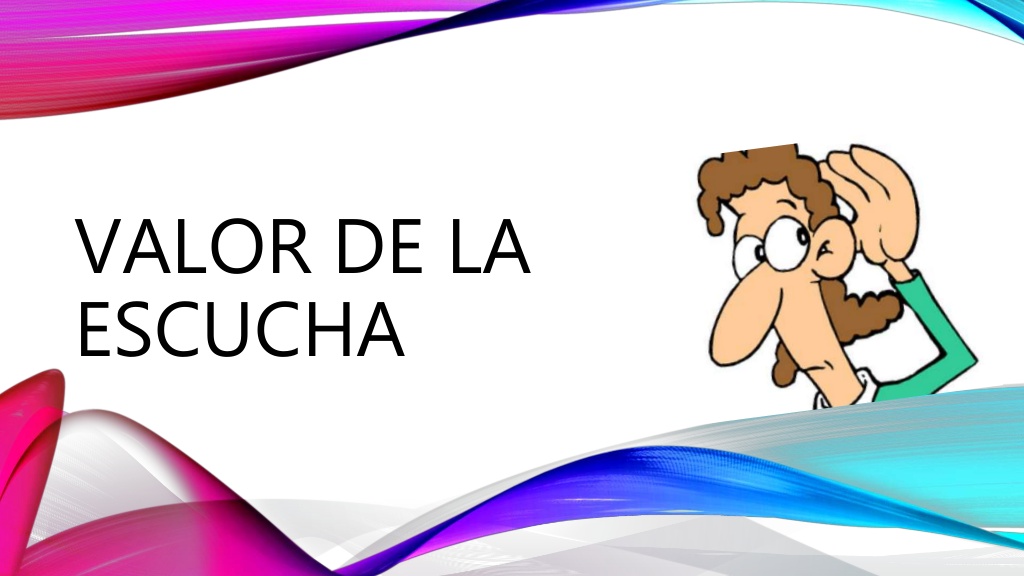 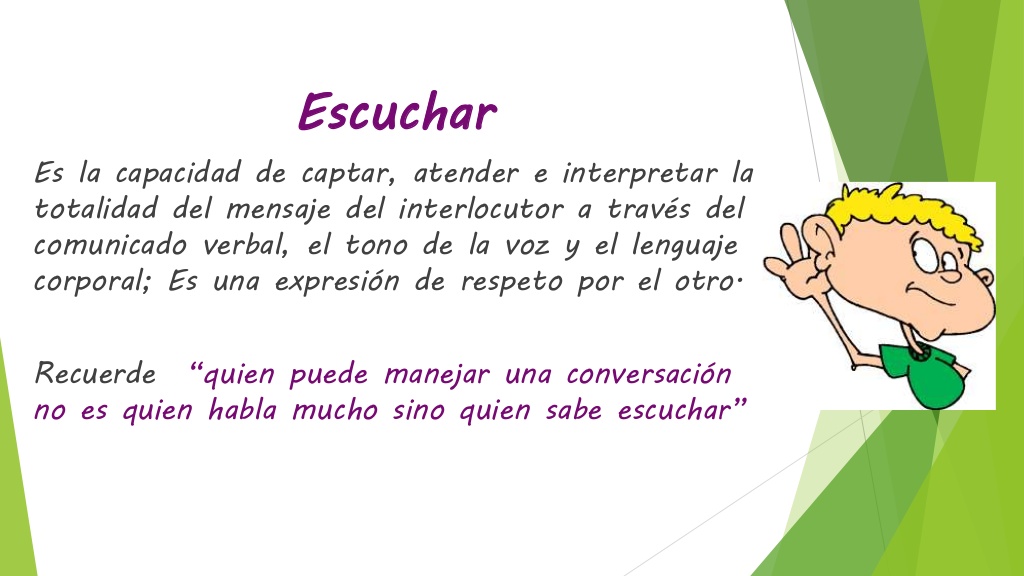 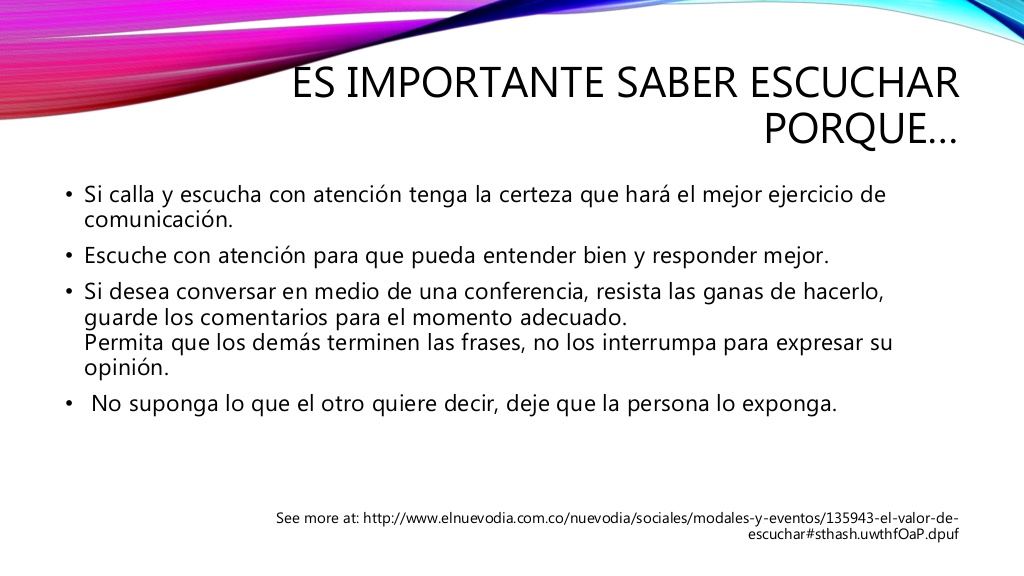 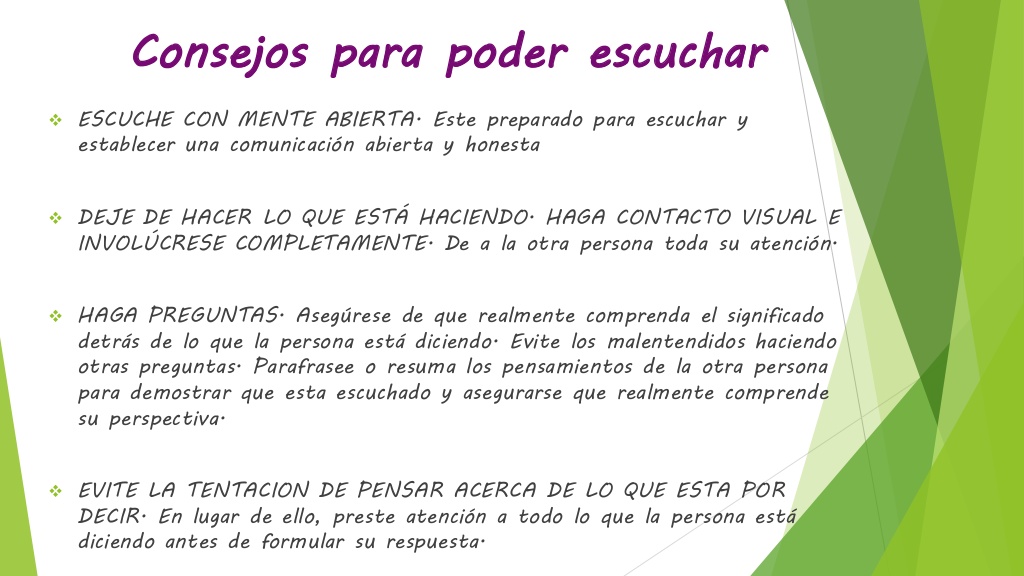 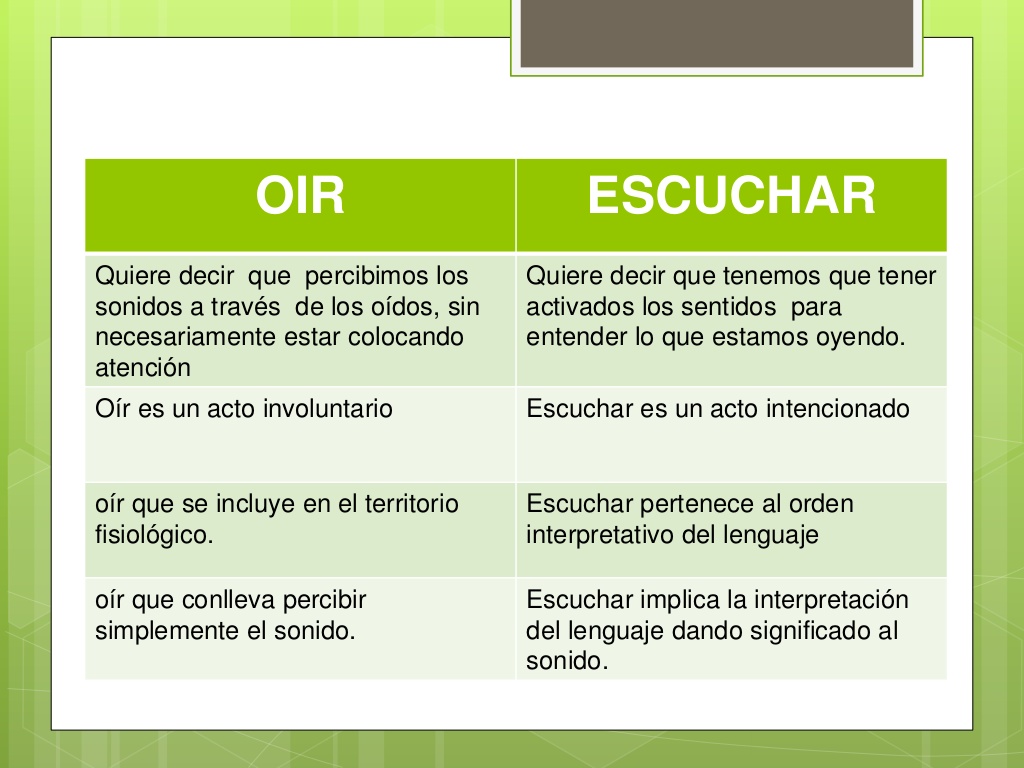 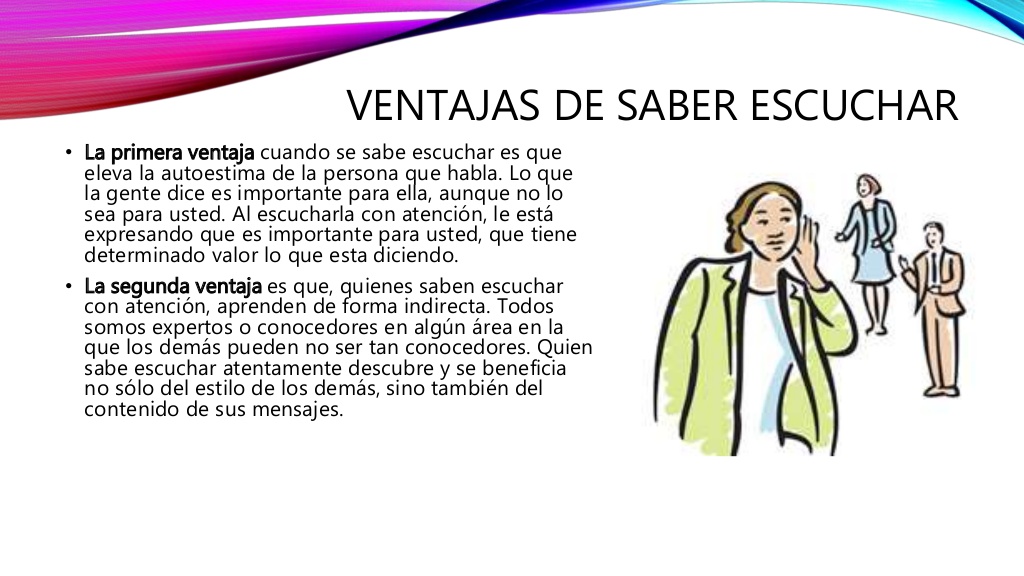 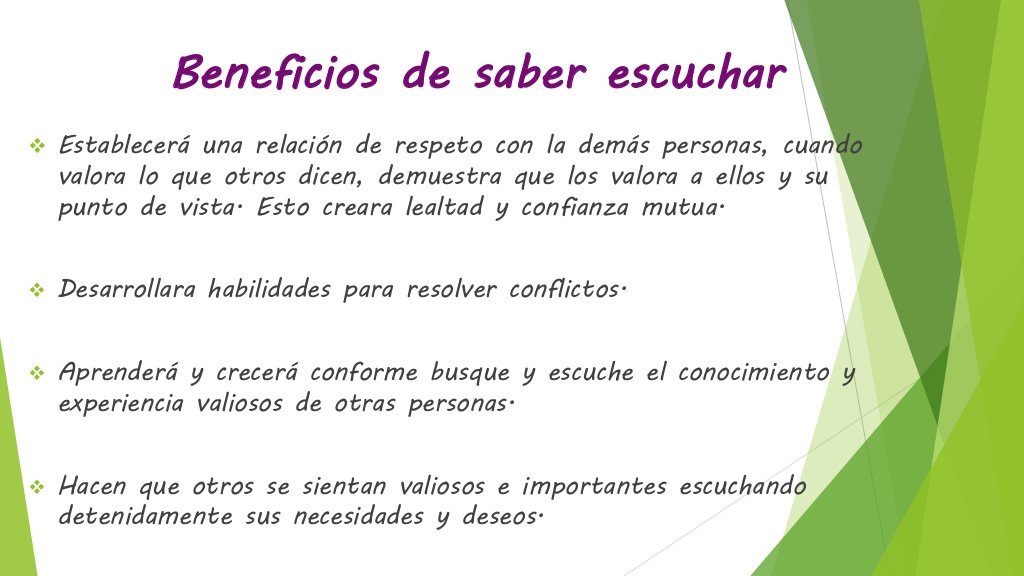 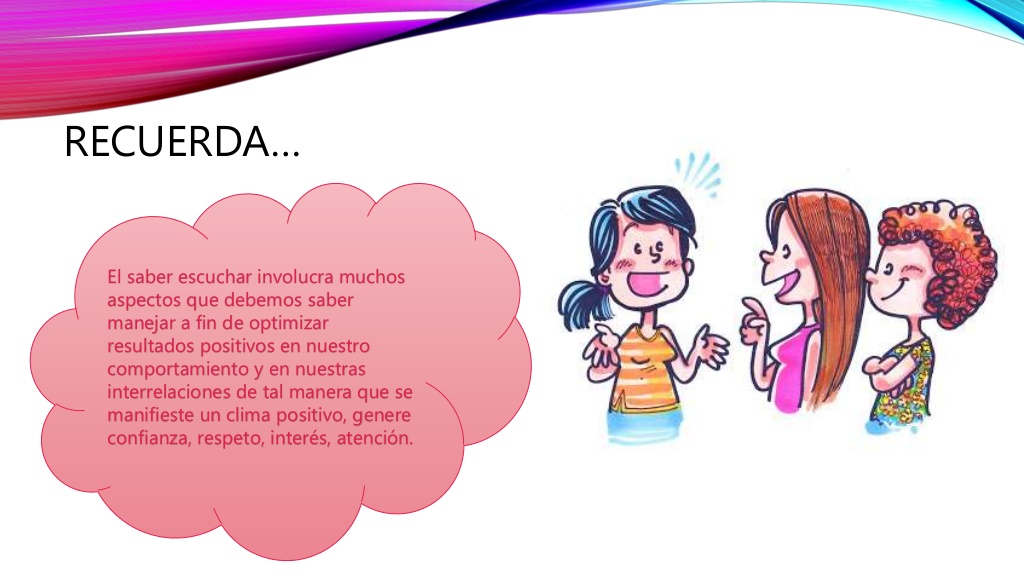